Revision of Lecture 17 - 22
Ijarah
Ijarah or lease is a form of contract which is permissible in Islamic financial system.
Generally, it is a contract of exchange of counter values between usufruct and lease payment/rental rate.
A substitute of ownership of the asset.
Like other contracts, an Ijarah contract has to fulfil all the conditions of a valid contract stipulated by the Shariah.
Ijarah
Ijarah literally means to rent or lease something. In its technical sense, the term Ijarah has two different connotations as follows:
A hire contract to employ the services of a person with wages given to him/her as a consideration for his/her hired services.
A lease contract to transfer the usufruct of a particular property to another person in exchange for a rent from the client.
Applications of Ijarah
Ijarah has emerged as a popular contract of financing among Islamic Financial Institutions (IFIs) for many of their financial products such as 
Property financing 
Vehicle financing
Project financing 
Personal financing
Structured products
Types of Ijarah
Ijarah Muntahia bi -Tamlik means a lease contract which ends with the transfer of the legal title of the leased asset to the lessee. It can be in the form of a sale or a gift of the asset to the lessee.
Ijarah Thumma al-Bai’ is a form of Ijarah Muntahia bi al-Tamlik where the sale of asset to the lessee/third party is executed at the completion of the lease period.
Features of Ijarah Contract
Ijarah is a contract that comprises several principal features namely the 
Usufruct and services
Asset for Ijarah 
Ownership rights and liabilities
Utilization of leased assets
Lease period
Rental amount and payment
1. Usufruct and services
Ijarah applies to both hire of services and lease of a property for wages/fees and rental, respectively.
Ijarah may be in the form of hiring of services or labor such as hiring the services of an engineer, a carpenter or a tailor to undertake a specific task in exchange of consideration in the form of fees or wages for the services rendered.
1. Usufruct and services
Ijarah may be executed on the utilization of the usufruct of tangible assets by transferring the right to use the usufruct of a specific asset to the agreed lessee for a specific period of time and for an agreed rental amount.
1. Usufruct and services
IFIs have adopted two modes of Ijarah which are the operating lease and the structured operating lease, that is, lease with transfer of ownership to lessee, which is also known as Ijarah Muntahia bi al-Tamlik.
The subject matter of Ijarah may be an existing usufruct as well as usufruct to be established in the future where the asset is delivered in future.
The rental amount received by financier shall be earned only upon effective delivery of the usufruct of the leased asset to the lessee.
1. Usufruct and services
The rental amount received in advance by financier shall be refunded to the lessee if the asset cannot be effectively delivered to the lessee.
In relation to the above point, upon completion of the leased asset under a forward lease and prior to enjoyment of the usufruct, the lessee may purchase the leased asset and the forward rental amount may be treated as part of the selling price.
2. Assets for Ijarah
The leased asset may be tangible or intangible assets such as trademark, patent and other forms of intellectual property. Tangible assets shall be non-perishable (durable). The tangible asset may be movable or immovable.
Illustration: Permissible Asset for Lease
A fast food operator seeks financing from an IFI for the food business comprising stock of food, the store and the brand name of the principal operator. A lease contract drawn between the IFI and the customer applies only to the store and brand name. The stock of food does not qualify for lease as it is perishable and consumable.
2. Assets for Ijarah
The leased asset shall be specified and be clearly identified by the contracting parties.
Illustration: Specification and Identification of Leased Asset
Company A enters into an Ijarah agreement to lease a shop in Blue Area Islamabad. The lease contract stipulated all the details of the agreement such as the rental, the location in the Blue Area etc., except that it did not specify the exact location of the shop within Blue Area which is the subject matter of the agreement. Such agreement is deemed to be void as the subject matter is not clearly identified in the lease contract.
2. Assets for Ijarah
Where the asset is held by a partnership, each partner shall jointly own the asset and have the right to benefit from the rental income of the leased asset based on proportionate share in the asset.
A client may jointly with an IFI, acquire an asset from a third party. The client subsequently leased the asset from the IFI. In such an arrangement, the rental payment to the IFI shall be proportionate to the IFI’s ownership in the asset.
2. Assets for Ijarah
The lessor shall be liable for all expenses incurred in acquiring the leased asset and the acquisition cost may also be considered while determining the rental rate.
Shares in a company shall not qualify as leased asset of Ijarah.
The leased assets shall be the lessor’s property but it may be registered under the name of the lessee provided all liabilities arising from ownership of the leased asset shall be borne by the lessor.
2. Assets for Ijarah
Financier may purchase an asset from a customer with the purpose to lease it back to the customer.  Both the purchase and lease contracts are executed separately and consecutively.
A customer’s share in an asset jointly owned with the IFI may be pledged to the IFI as security.
3. Ownership Rights and Liabilities
The rights and liabilities arising from the ownership of the leased asset shall be with the lessor while the rights and liabilities arising from the use of the leased assets shall be with the lessee.
The leased asset in the lessee’s actual or constructive possession shall be a form of trust (Amanah). 
There shall not be compensation by the lessee to the lessor in case of impairment of the asset value, except when such impairment is caused due to the negligence or misconduct of the lessee.
3. Ownership Rights and Liabilities
Any loss or impairment relating to a leased asset shall be borne by the lessor throughout the lease period due to factors not caused by negligence or misconduct of the lessee.
In a situation where the usufruct of the leased asset is impaired wholly or partially as a result of the lessee’s misconduct or negligence, the lessee shall be responsible for restoring the usufruct and bears such cost including the rental charges payable during the restoration period.
3. Ownership Rights and Liabilities
If the usufruct of the leased asset is impaired wholly or partially as a result of a natural cause without any negligence of the lessee, the lessor shall be responsible for such losses. The rental charges payable from the lessee during the restoration period shall be waived.
Maintenance expenses of leased asset shall be borne by the lessor, e.g. expenses related to wear and tear and natural causes which are not due to the lessee’s misconduct or negligence. Non-maintenance of such assets may render the contract void.
3. Ownership Rights and Liabilities
Any operational maintenance and expenses relating to the usage of the leased asset shall be borne by the lessee who acts on a fiduciary (trust) relationship to safeguard the interest of the lessor.
When major maintenance of the leased asset is delegated to the lessee, all costs incurred for such maintenance shall be reimbursed by the lessor.
The lessor may agree with the lessee that the lessee bears the takaful cost provided that the cost is reimbursable from the lessor.
3. Ownership Rights and Liabilities
A leased asset may be sub-leased to a third party unless it is stated otherwise in the primary lease contract.
The sub-lease shall be valid for the period not exceeding the tenure of the primary lease contract.
Rental payment for the asset that is sub-leased may be the same amount, higher or lower, payable on the spot or on a deferred basis, unless it is stated otherwise in the primary lease contract.
3. Ownership Rights and Liabilities
The modes of transfer of the leased asset in Ijarah Muntahia bi al-Tamlik may be by way of a gift or a sale of the leased asset.
The ownership of the leased asset shall be transferred to the lessee by executing a sale contract of the asset as promised or at any time during the lease period.
The transfer of the leased asset may be effected in the form of a gift to the lessee upon fulfilment of the condition that all Ijarah installments are fully settled.
4. Utilization of Leased Assets
The transfer of usufruct of leased asset from lessor to lessee is valid from the Shariah perspective. However, it will be based on the permissibility of core activity of the lessee whether it is Shariah compliant or not.
The lessee shall observe the terms and conditions of the utilization of the leased asset until the expiry of the lease period or the termination of the lease as agreed by both parties, whichever is earlier.
The lessee shall use the leased asset only for the purpose specified in the lease agreement.
4. Utilization of Leased Assets
If the agreement does not specify the purpose of the lease, the lessee may use the leased item for whatever permissible purpose according to the customary practice of the market.
The lessee shall obtain permission from the lessor if the leased asset is to be used for permissible purposes other than its common utilization according to the customary practice.
4. Utilization of Leased Assets
The asset shall not be leased to a person or entity if it is known or if there is a very high probability that the leased assets are to be used for non-Shariah compliant activities.
The lessee shall be liable for any variation from the permissible use of the leased asset for a purpose which is against the Shariah. 
The terms and conditions on the use of the leased asset specified by the lessor may allow the lessee flexibility to increase, enhance, extend or expand the use of leased asset including lease payment considerations.
5. Lease period
The period of lease shall be agreed and specified as per the terms of the contract.
The lease period shall effectively commence from the time the lessee has the access to the usufruct of the asset regardless of actual utilization of the asset.
The lease period shall terminate at maturity of the period or if the asset is impaired in terms of its function or utility or when both parties mutually agree to cancel the contract.
6. Rental amount and payment
The rental payment may be made in cash, kind or in the form of services.
Illustration: Lease Payment in Services
ABC Cleaning Services Co. which operates cleaning services leases an office space from XYZ Holdings. The rental of the office space is Rs.20, 000 per month. At the same time, XYZ Holding engages ABC  to provide cleaning services for its premise and the contract value for such services equals to Rs.20, 000 per month. XYZ Holdings agree to accept the cleaning services provided by ABC Cleaning Services Co. as the lease payment of the office space.
6. Rental amount and payment
The rental or lease amount shall be determined upon acceptance of the offer of the lease contract.
The amount of rental specified and mutually agreed for the lease period shall not vary during the period. Any variation such as rental benchmarked to market rate or index is prohibited. However, a periodic review of the rental amount may reflect the market rate or any agreed benchmark upon renewal of contract for subsequent lease periods.
Applications of Islamic Finance
1. Project Financing
Basic principles of Musharakah and Mudarabah apply in Project financing
Financing in participatory modes of financing does not mean advancing of loan.
Capital contributions or investments must qualify the requirements of Musharakah and Mudarabah.
Financing of a Single Transaction
Musharakah and Mudarabah can be used more easily for financing a single transaction.
Import financing
Export financing
Financing of a Single Transaction
In case of import financing if the letter of credit has been opened without any margin, the form of Mudarabah can be adopted. 
If the letter of credit (L/C) is opened with some margin, the form of Musharakah or a combination of both will be relevant. 
After the imported goods are cleared from the port, their sale proceeds may be shared according to a pre-agreed ratio.
Financing of a Single Transaction
Ownership of the imported goods shall remain with the financier to the extent of the ratio of investment.
Sale proceeds at market rate shall be divided according to ownership proportion.
Financing of a Single Transaction
In case of export financing goods are sold at predetermined price and the financier can easily calculate the expected profit.
Musharakah and Mudarabah both can be applied here.
Any loss resulting from the negligence by the exporter will be recovered from the exporter.
Any loss out of natural reasons will be shared according to the proportionate capital committed by the exporter and financier.
2. Working Capital Financing
Musharakah instrument can be used in the following way to finance a working capital requirement.
Capital Evaluation with Mutual Consent
Sharing in the gross profit only
Running Musharakah Account on the Basis of Daily Products
2. Working Capital Financing
2.1 Capital Evaluation with Mutual Consent
The capital of the running business may be evaluated with mutual consent.

The value of the business can be treated as the investment of the person who seeks finance.

The amount given by the financier can be treated as his share of investment.
2. Working Capital Financing
2.2 Sharing in the gross profit only
Financing on the basis of Musharakah according to the capital evaluation procedure may be difficult in a business having a large number of fixed assets, particularly in a running industry, because
The valuation of all the assets 
Their depreciation or appreciation may create accounting problems giving rise to disputes.
2. Working Capital Financing
2.2 Sharing in the gross profit only
The major difficulties are the calculation of indirect expenses, like depreciation of the machinery, salaries of the staff etc. 
As a solution to this problem, the parties may agree on the principle that, instead of net profit, the gross profit will be distributed between the parties.
Indirect expenses shall not be deducted from the distributable profit.
2. Working Capital Financing
2.2 Sharing in the gross profit only
Only direct expenses (like those of raw material, direct labor, electricity etc.) shall be borne by the Musharakah. 
Profit share of the industrialist may be increased to compensated the use of different facilities like machinery, building and staff to the Musharakah.
2. Working Capital Financing
2.3 Running Musharakah Account on Daily Basis 
It’s a substitute for conventional banking running finance facility. Under the conventional system 
Financial institutions finance the working capital of an enterprise by opening a running account for them.
Clients draw different amounts at different intervals.
Clients keep depositing their surplus amounts in the account.
The process of debit and credit goes on up to the date of maturity, and the interest is calculated on daily basis.
2. Working Capital Financing
2.3 Running Musharakah Account on Daily Basis
Clients can withdraw cash as per their needs within the limit of the Running Musharakah.
Clients can deposit their collection in the Running Musharakah account. 
Clients are only required to pay profit to the bank for the net capital extended under Running Musharakah Facility to the clients.
2. Working Capital Financing
2.3 Running Musharakah Account on Daily Basis
The average balance of the contributions made to the Musharakah account calculated on the basis of daily outstanding balance shall be treated as the share capital of the financier.
The profit accruing at the end of the term shall be calculated on daily basis, and shall be distributed accordingly.
3. Import Financing
Musharakah can be used for Import Financing as well. 
Types of bank charges on the letter of credit under the conventional banking system:
Service charges for opening an LC
Interest charged on LCs, which are not opened on full margin.
3. Import Financing
Collecting service charges for opening an LC is allowed, but as interest cannot be charged in any case.
Two methods for financing LCs are proposed:
Based on Musharakah / Mudarabah
Based on Murabaha
4. Export Financing
4.1 Pre shipment financing using Musharakah/Mudarabah
Bank and exporter can make an agreement of Mudarabah provided that the exporter is not investing; other wise there will be a Musharakah agreement.
The exporter will manufacture or purchase goods and the profit obtained by exporting it will be distributed between them according to the predefined ratio.
4. Export Financing
4.1 Pre shipment financing using Musharakah/Mudarabah 
In case of default by the exporter the ultimate loser is the IFI, to avoid such loss exporter can be held liable for any misconduct and the resulting losses will be recovered from the exporter.
4. Export Financing
4.2 Pre shipment financing using Murabaha
Banks purchases goods that are to be exported at a price less than the price agreed between the exporter and the importer.
Two agreements are signed separately, one for the purchase of goods and the other for appointing the exporter as agent of the bank.
The exporter then negotiate with the importer on behalf of the bank.
4. Export Financing
4.3 Post Shipment financing
Post shipment finance is similar to the discounting of the bill of exchange which is not allowed under Islamic financial system.
However, the exporter with the bill of exchange can appoint the bank as his agent to collect receivable on his behalf. 
The bank can charge a fee for this service.
And can provide interest free loan to the exporter, which is equal to the amount of the bill.
The exporter will give his consent to the bank that it can keep the amount received from the bill as a payment of the loan.
Islamic Investment Funds
1. Principles of Islamic Investment funds
Islamic Investment Funds are joint pool of funds wherein the investors contribute their surplus money for the purpose of its investment to earn halal profits in strict conformity with the principles of Islamic Shariah
Subscribers of funds receive a document may be called a certificate, a unit, a share or any other name representing the value and will earn pro rated  profits on it.
Management can share in the profits or can charge a fee for their services on monthly or annual basis.
1. Principle of Islamic Investment funds
Returns are tied up with the actual profits earned or losses suffered.
In case of loss caused by the negligence on the part of management, compensation will be provided by the management.
Funds raised must be invested in Shariah approved businesses.
Funds operating in the Market
UBL Sharia stock fund
United Islamic income fund
HBL Islamic money market fund
HBL Islamic stock fund
Al- Meezan Mutual fund Ltd.
Askari Islamic asset allocation fund
2. Modes of Investment
Equity fund
Ijarah funds
Commodity funds
Murabaha funds
Bai al Dain
Mixed funds
Sukuk
Definition
Sukuk is the Arabic name for a financial certificate. 
Its an Islamic alternative to the conventional interest bearing bonds.
Sukuk is a Trust certificate in which investor returns are derived from legal or beneficial ownership of assets.
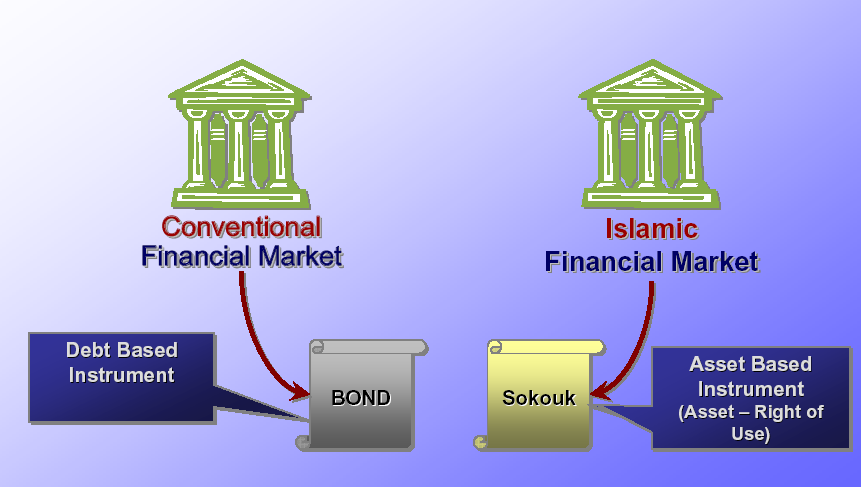 Bond
Sukuk
55
Introduction of Sukuk
Sukuk refer to securitization, a process in which ownership of the underlying assets is transferred to a large number of investors. 
These are certificates of equal redeemable value representing undivided share in ownership of tangible assets of particular projects or specific investment activity and services.
Introduction of Sukuk
Its great potential is in transforming an asset’s future cash flow into present cash flow . 
Sukuk may be issued on existing as well as specific assets that may become available at a future date.
Objectives of Sukuk
Objective of Sukuk is to enable organizations 
To raise capital in a Shariah -compliant fashion
Expanding the investor base and 
Offering investment opportunities to new groups.
Basics of Sukuk
While a conventional bond is a promise to repay a loan, Sukuk constitutes partial ownership in a debt (Sukuk Murabaha), asset (Sukuk Al Ijara), project (Sukuk Al Istisna), business (Sukuk Al Musharakah), or investment (Sukuk Al Istithmar). 
Sukuk structures replicate the cash flows of conventional bonds, and are listed on exchanges and tradable in the secondary markets.
Basics of Sukuk
Sukuk is popularly known as Sharia compliant ‘Bond’ whilst in actual fact, it is an asset-backed trust certificate. 
In its simplest form Sukuk is a certificate evidencing ownership of an asset.
The Sukuk structures rely on the creation of a Special Purpose Vehicle (SPV).
Basics of Sukuk
SPV would issue Sukuk certificates which represents the ownership of an asset, entitlement to rental incomes. 
The return provided to Sukuk holders therefore come in the form of profit from a sale, rental or a combination of both.
Sukuk could be based on Mudaraba, Musharakah, Murabaha, Salam, Istisna, Ijarah or hybrid of all these.
Sukuk in Secondary Market
Sukuk securities are normally  purchased and held by the investors, as a result, little of the securities enter the secondary market. 
Furthermore, only public Sukuk are able to enter this market, as they are listed on stock exchanges
Secondary Market of Sukuk
Shirkah based and Ijarah Sukuk -  Marketing based on the market signals and forces. 
Murabaha , Salam and Istisna Sukuk representing a claim only so can be negotiated only at face value.
Instruments representing a pool of different categories are subject to the rules relating to the dominant category in the pool, i.e. proportion of liquid and illiquid assets.
Advantage of Sukuk - Issuer
Diversify funding source
Create and enhance profile in international market
Pricing benchmark
Secondary liquidity
Sizeable financing.
Ease of clearing and settlement
Advantage of Sukuk - Investor
Diversify Investment
Provides Leveraging Capabilities
Secondary Market Liquidity
Ease of clearing and Settlement
Investment available to Institutional and Retail investors
Allows for many computation of Risk – credit, market, duration etc.
Some Popular Sukuk
Murabaha Sukuk
Ijarah Sukuk
Istisna Sukuk
Salam Sukuk
Musharakah Sukuk
Mudarabah Suskuk
Sukuk versus Conventional Bonds
Sukuk
Income is generated from assets

Return is expected 

Negotiability is restricted to specific types of Sukuk
Conventional Bonds
Income is derived from debt instrument.

Return is interest and pre-determined.

Negotiable financial paper
Sukuk versus Conventional Bonds
Sukuk
Sukuk issue is a seller of assets
Sukuk holder is an owner of assets
Seller-Buyer relationship
Business risk-return relationship
Conventional Bonds
Bond issuer is a borrower
Bond holder is a lender
Lender-borrower relationship
Issuer guarantees the payment of face value and periodic interest
Sukuk versus Conventional Bonds
Sukuk
Major risk lays with underlying assets

Return is expected from the underlying assets

Return of investor’s capital cannot be guaranteed
Conventional Bonds
Major risk is with issuer – credit risk

Interest payment is an obligation

Issuer is obligated to return investor’s capital (face value)
Controversies in Sukuk
Sukuk al Musharakah
some Shariah Boards approved the structure
or allowed their respective institutions to invest in such business deals, others have prevented institutions under their respective supervision to invest in such Sukuk viewing them Shariah non-compliant.
Controversies in Sukuk
Sukuk al Musharakah
Disagreement arises on the permissibility for one of the Musharakah partners to give an undertaking to purchase the shares or units of the second partner of the Musharakah, at the maturity of the Sukuk, at face value and predetermined price.
Criticism against the Ijarah Sukuk
1. Guarantee in Sukuk issuance: 
A third party who is normally the originator of the Sukuk provides a guarantee for the principal capital of the Sukuk.
The originator benefiting from the Sukuk proceeds establishes a Special Purpose Vehicle (SPV) that issues the Sukuk while the originator stands by to provide a guarantee against any shortfall.
Criticism against the Ijarah Sukuk
1. Guarantee in Sukuk issuance: 
Whereas guaranteeing of capital is prohibited by all schools of Islamic law.
Even if the third party guaranteeing the capital is government, it shall be declared non-permissible as the government treasury is the
property of the whole community and should not be exposed to financial risk and venture of some individuals or entities.
Criticism against the Ijarah Sukuk
2. The Sale and Lease Back Structure: 
Renting an asset to the party who sold it, has been questioned by scholars.
3. Pricing of Sukuk
Muslim economists and Shariah scholars have not come up with an alternative to the interest rate as a readily available indicator of profitability. Hence the use of LIBOR/KIBOR as a benchmark has become part of the practice in Islamic financial institutions.
Criticism against the Ijarah Sukuk
3. Pricing of Sukuk
However, in practice this return is not at all reflecting the rental of the underlying asset but the prevalent interest rate. For example, if there are two real assets which are totally different from each other, then based on market realities we expect to have different rental income on them. 
However, it is observed that same rate of return, as reflecting the prevailing interest rate, is paid on them if they are used as underlying assets for two different Sukuk issues
Summary of the Lecture
We revised lectures from 17 to 22 and discussed the following topics
Ijarah
Applications of Islamic Finance
Islamic investment funds
Sukuk